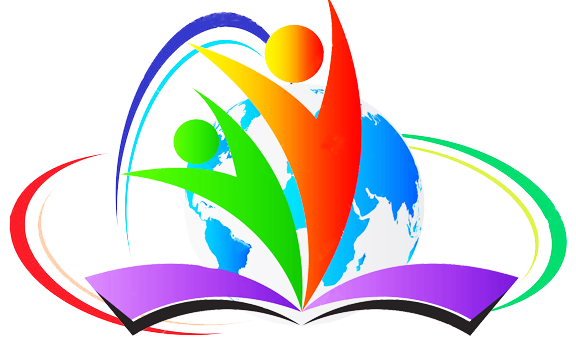 МАОУ СОШ п. Романово совместно с ГБУ КО ПОО «Прибалтийский судостроительный техникум»объявляет набор учащихся в 10 колледж-класс 2023-2024 учебного годапо программе профессионального обучения: «Оператор наземных средств управления беспилотным летательными аппаратами»Контакты:8(40150)47235schoolrom@mail.ru
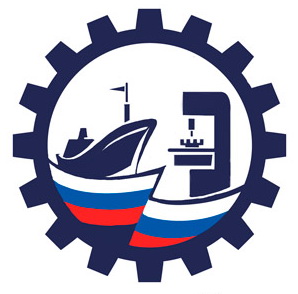 Оператор наземных средств управления беспилотным летательным аппаратом (БПЛА)
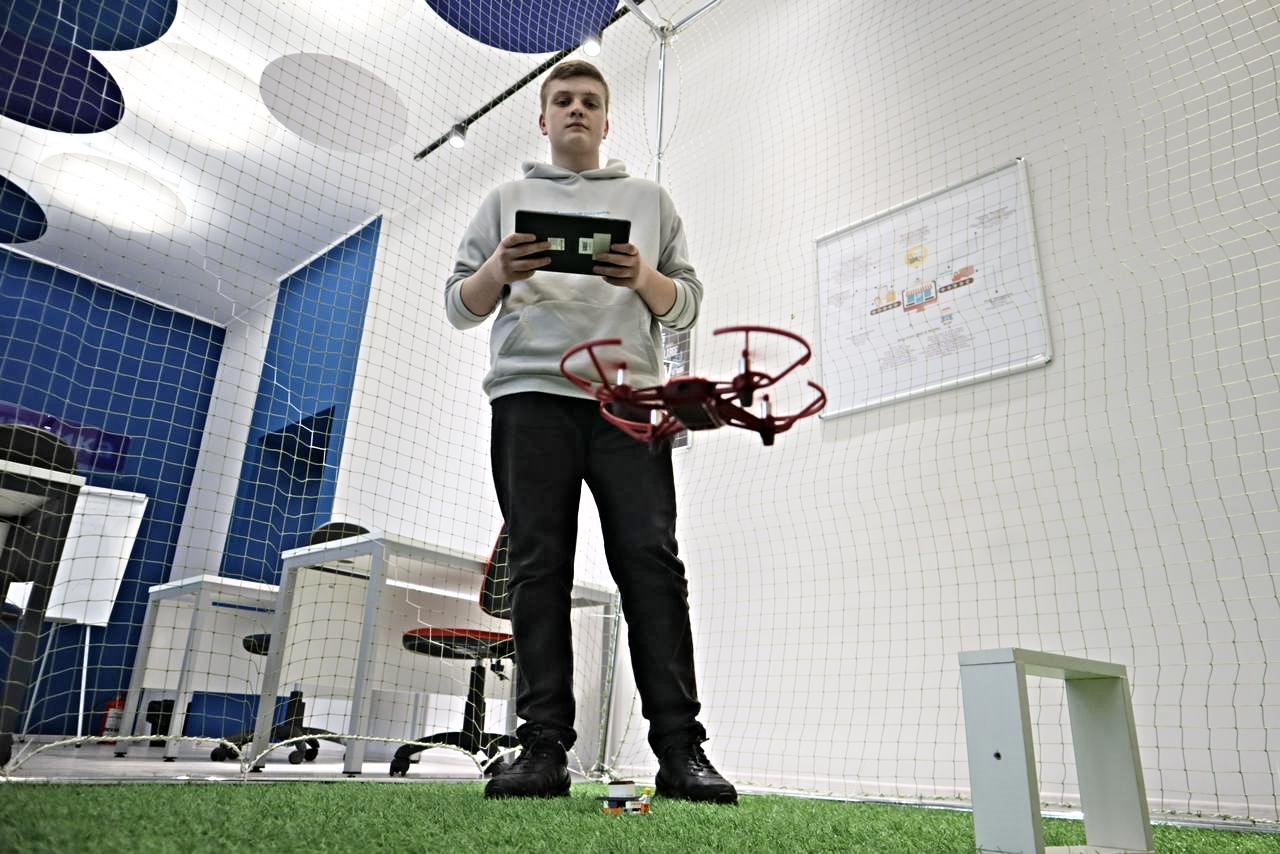 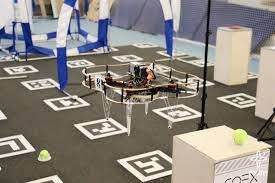 В результате обучения  выпускник сможет:
 - обладать знаниями по технической  эксплуатации беспилотных летательных  аппаратов (БПЛА);
- знать  нормативно-правовое регулирование использования БПЛА в РФ;
- уметь управлять БПЛА различных типов;
- проводить аэрофото- и видеосъемку;
- обрабатывать материалы съемки.
.
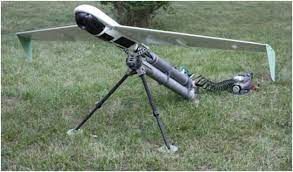 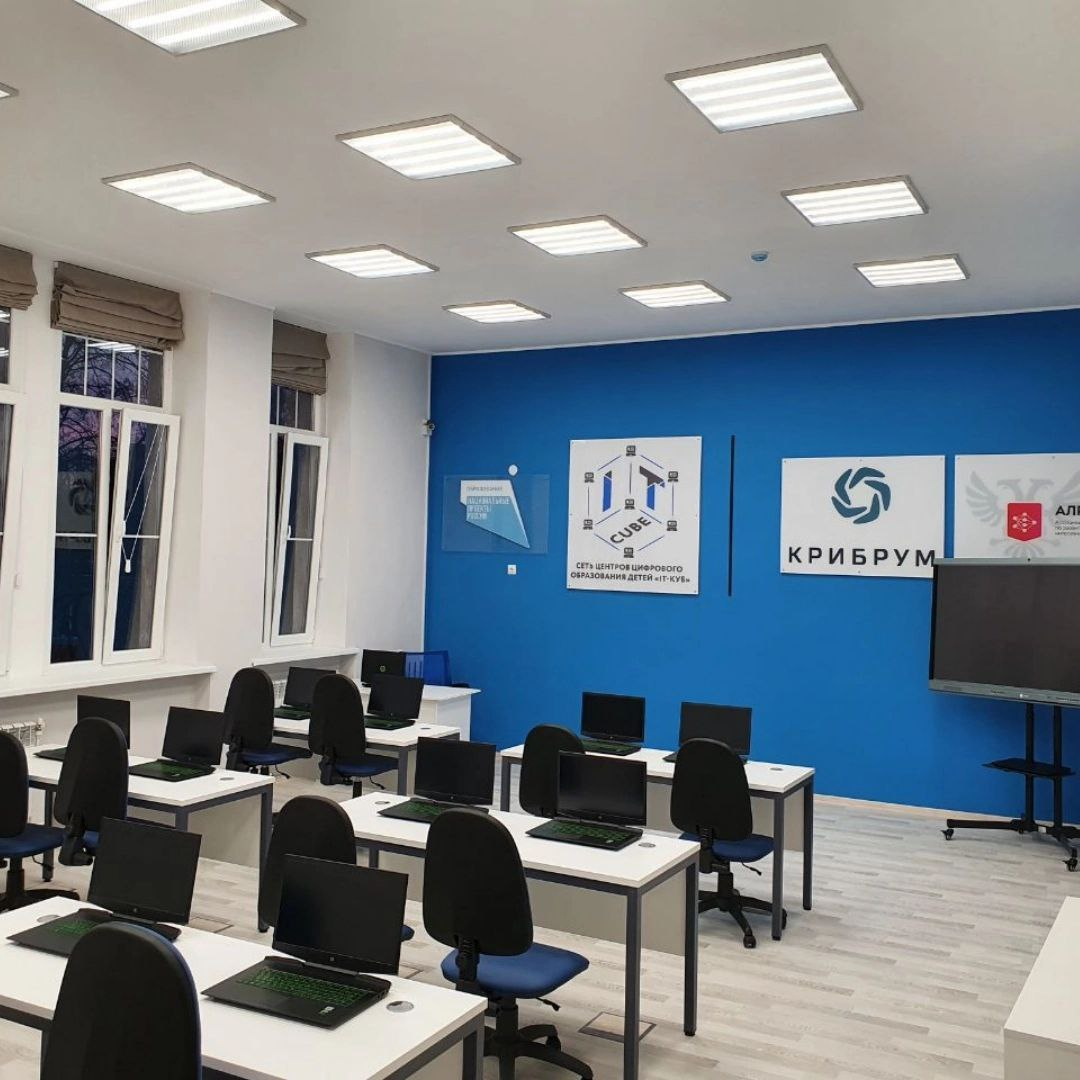 Схема реализации проекта «Колледж-класс»
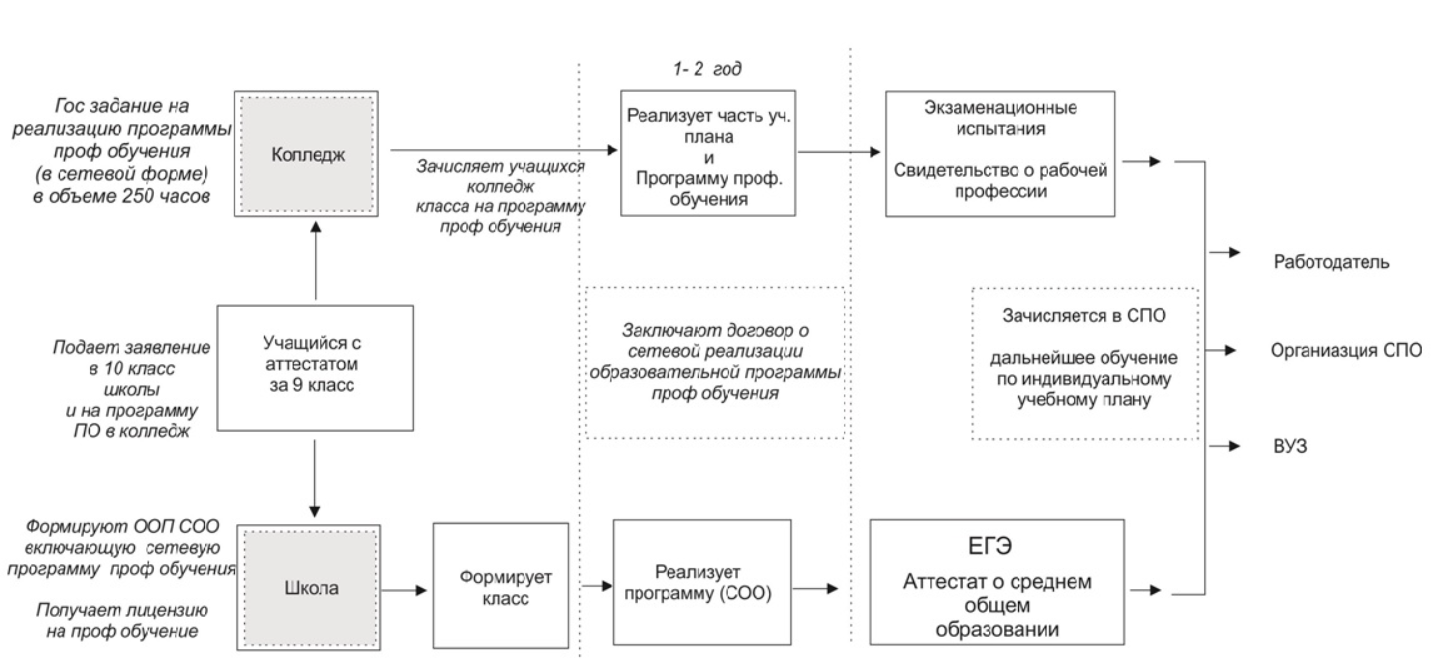 Организация учебного процесса по основным программам профессионального обучения
Обучение осуществляется 1 раз в неделю. Срок реализации программы - 1 год  6 месяцев

Общее количество часов по программе основного  профессионального обучения - 454 часа ( из них 108 часов производственная практика на  базовых предприятиях города Калининграда  (в период с 01.06. 23 г. по 22.06.23 г.)

Продолжительность аудиторных  занятий - академический час 45 минут

По каждому направлению подготовки ведётся учебный журнал

Реализация основных программ сопровождается проведением промежуточной аттестации в соответствии с учебным планом

Учебная и  производственная практики являются неотъемлемой составляющей учебного процесса

 Слушатели, не прошедшие практику или получившие отрицательную оценку, не допускаются к прохождению итоговой аттестации

Освоение программ профессионального обучения по профессиям рабочих, должностям служащих завершается итоговой аттестацией в форме квалификационного  экзамена

По результатам итоговой аттестации на основании решения аттестационной комиссии издается приказ об отчислении и о выдаче слушателям, успешно прошедшим  итоговую аттестацию свидетельств о профессии рабочего, должности служащего  с присвоением  квалификационного  разряда